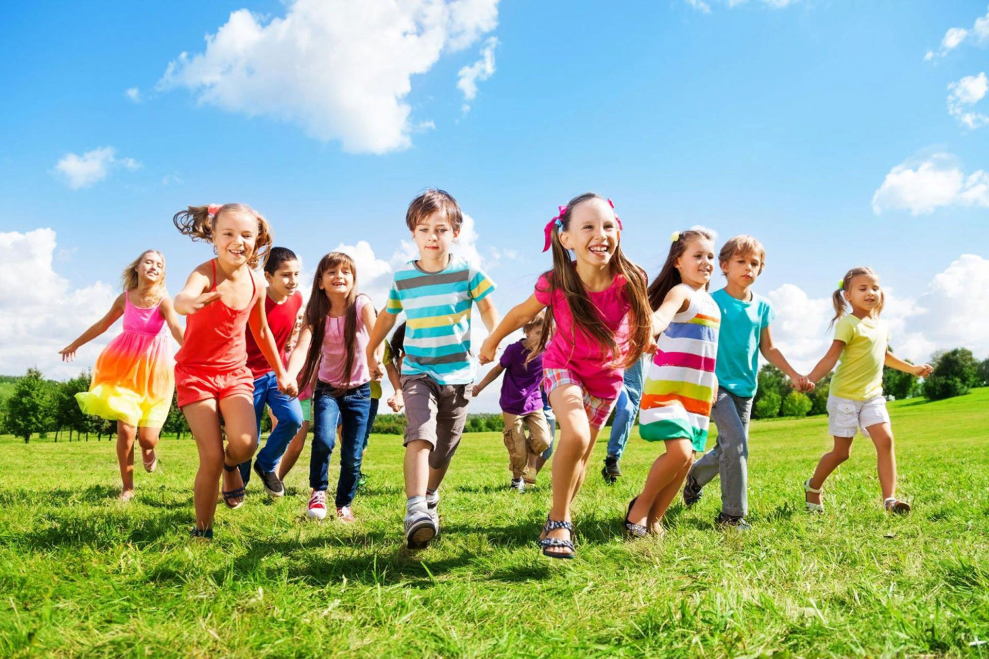 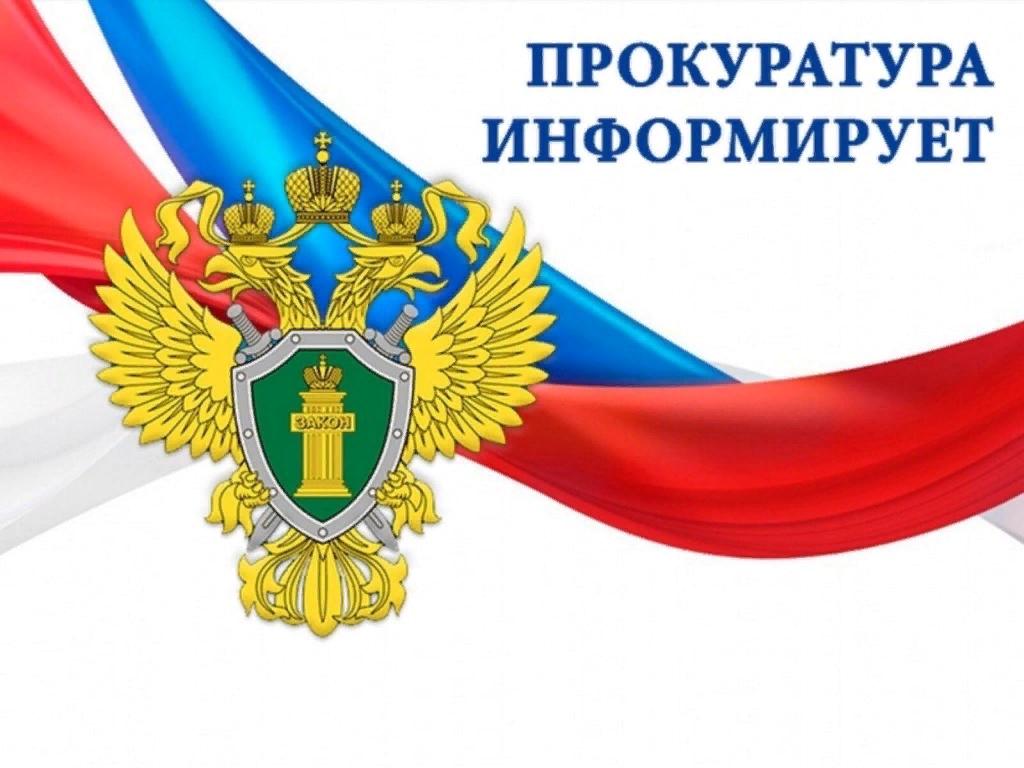 Судебная защита прав детей-сирот и детей, оставшихся без попечения родителей

            В соответствии со ст. 10 федерального закона от 21.12.1996 № 159-ФЗ "О дополнительных гарантиях по социальной поддержке детей-сирот и детей, оставшихся без попечения родителей" дети-сироты и дети, оставшиеся без попечения родителей, имеют право в соответствии с Федеральным законом "О бесплатной юридической помощи в Российской Федерации" на бесплатную юридическую помощь в виде:
1) правового консультирования в устной и письменной форме;
2) составления заявлений, жалоб, ходатайств и других документов правового характера;
3) представления интересов гражданина в судах, государственных и муниципальных органах, организациях в случаях и в порядке, которые установлены настоящим Федеральным законом, другими федеральными законами и законами субъектов РФ.


Иные меры социальной поддержки детей- сирот и детей, оставшихся без попечения родителей

           Дети-сироты и дети, оставшиеся без попечения родителей, а также лица из числа детей-сирот и детей, оставшихся без попечения родителей:
      - имеют право на бесплатное посещение областных государственных музеев, картинных галерей, выставок;
      - имеют право на однократное получение компенсации части затрат на ремонт жилых помещений, принадлежащих им на праве собственности;
      - обеспечиваются бесплатным проездом на городском, пригородном транспорте, в сельской местности на внутрирайонном транспорте (кроме такси), а также бесплатным проездом один раз в год к месту жительства и обратно к месту учебы.
Основные права и гарантии детей-сирот и детей, оставшихся без попечения родителей
Основные законодательные акты, которые регулируют права детей в Российской Федерации: 

1. Конвенция ООН о правах ребенка. 
2. Конституция РФ. 
3. Семейный кодекс РФ. 
4. Трудовой кодекс РФ.
 5. Гражданский кодекс РФ. 
6. Федеральный закон от 24 июля 1998 года № 124- ФЗ «Об основных гарантиях прав ребенка в РФ». 
7. Федеральный закон от 24.04.2008 № 48-ФЗ «Об опеке и попечительстве»; 
8. Федеральный закон от 21.12.1996 № 159-ФЗ «О дополнительных гарантиях по социальной поддержке детей-сирот и детей, оставшихся без попечения родителей». 
9. Федеральный закон от 29.12.2012 № 273- ФЗ «Об образовании в РФ».
Если Вам известны факты нарушения прав и гарантий детей-сирот и детей, оставшихся без попечения родителей, сообщайте в

ПРОКУРАТУРУ НИЖНЕГОРСКОГО РАЙОНА

 по телефону 2-19-54
Электронному адресу: e-mail: niz@82.mailop.ru
Адрес: пгт. Нижнегорский, ул. Школьная, 8а
пгт. Нижнегорский 2021
Понятие «дети-сироты», «дети, оставшиеся без попечения родителей», «лица из числа детей- сирот и детей, оставшихся без попечения родителей», «лица, потерявшие в период обучения обоих родителей или единственного родителя» урегулированы в Федеральном законе от 21.12.1996 № 159-ФЗ «О дополнительных гарантиях по социальной поддержке детей-сирот и детей, оставшихся без попечения родителей».

       Действующим федеральным законодательством предусмотрены следующие формы устройства детей-сирот и детей, оставшихся без попечения родителей: 
   - усыновление, 
   - передача под опеку (попечительство), в приемную семью либо в случаях, предусмотренных законами субъектов РФ, в патронатную семью, а при отсутствии такой возможности – в организации для детей-сирот и детей, оставшихся без попечения родителей, всех типов (п. 1 ст. 123 СК РФ). 
   Опека или попечительство устанавливаются над детьми-сиротами и детьми, оставшимися без попечения родителей, в целях их содержания, воспитания и образования, а также для защиты их прав и интересов. 
   Над детьми до 14-летнего возраста устанавливается опека, над детьми в возрасте от 14 до 18 лет – попечительство.

   Гарантии права на образование
Дети-сироты и дети, оставшиеся без попечения родителей, а также лица из числа детей-сирот и детей, оставшихся без попечения родителей, имеют право:
   - на прием на подготовительные отделения федеральных государственных образовательных организаций высшего образования на обучение за счет бюджетных ассигнований федерального бюджета; 
   - на получение второго среднего профессионального образования по программе подготовки квалифицированных рабочих, служащих по очной форме обучения за счет средств соответствующих бюджетов бюджетной системы Российской Федерации;
   - на однократное прохождение обучения по программам профессиональной подготовки по профессиям рабочих, должностям служащих по очной форме обучения за счет средств бюджетов субъектов РФ. 
     За детьми-сиротами и детьми, оставшимися без попечения родителей, лицами из числа детей-сирот и детей, оставшихся без попечения родителей, прошедшими профессиональное обучение в рамках освоения образовательных программ среднего общего образования, образовательных программ среднего профессионального образования, сохраняется право на однократное прохождение обучения по программам профессиональной подготовки по профессиям рабочих, должностям служащих по очной форме обучения за счет средств бюджетов субъектов РФ.

Гарантии права на медицинское обеспечение

     Дети-сироты и дети, оставшиеся без попечения родителей, а также лица из числа детей-сирот и детей, оставшихся без попечения родителей, имеют право:
   - на предоставление бесплатной медицинской помощи в медицинских организациях государственной системы здравоохранения и муниципальной системы здравоохранения, в том числе высокотехнологичной медицинской помощи, проведение диспансеризации, оздоровления, регулярных медицинских осмотров;
   - на предоставление путевки в организации отдыха детей и их оздоровления (в санаторно-курортные организации – при наличии медицинских показаний) в первоочередном порядке;
   - на бесплатное обеспечение лекарственными препаратами для медицинского применения в соответствии с федеральным и областным законодательством.
   

Гарантии прав на имущество и жилое помещение

       Детям-сиротам и детям, оставшимся без попечения родителей, лицам из числа детей- сирот и детей, оставшихся без попечения родителей, органом исполнительной власти субъекта Российской Федерации, на территории которого находится место жительства указанных лиц, однократно предоставляются благоустроенные жилые помещения специализированного жилищного фонда по договорам найма специализированных жилых помещений в случаях, если:
   - указанные лица  не являются нанимателями жилых помещений по договорам социального найма или членами семьи нанимателя жилого помещения по договору социального найма либо собственниками жилых помещений;
   - являются нанимателями жилых помещений по договорам социального найма или членами семьи нанимателя жилого помещения по договору социального найма либо собственниками жилых помещений, в случае, если их проживание в ранее занимаемых жилых помещениях признается невозможным. 
     Норма предоставления площади жилого помещения указанным категориям граждан составляет 33 кв.м независимо от состава семьи.
     Жилые помещения предоставляются указанным лицам по достижении ими возраста 18 лет, а также в случае приобретения ими полной дееспособности до достижения совершеннолетия. 
       Министерство образования, науки и молодежи Республики Крым формирует список детей-сирот и детей, оставшихся без попечения родителей, лиц из числа детей-сирот и детей, оставшихся без попечения родителей, которые подлежат обеспечению жилыми помещениями. 
      В данный список включаются лица, достигшие возраста 14 лет.



Дополнительные гарантии права на труд

     Органы государственной службы занятости населения (далее - органы службы занятости) при обращении к ним детей-сирот и детей, оставшихся без попечения родителей, в возрасте от 14 до 18 лет осуществляют профориентационную работу и обеспечивают диагностику их профессиональной пригодности с учетом состояния здоровья. 
      Ищущим работу впервые и зарегистрированным в органах государственной службы занятости в статусе безработного детям-сиротам, детям, оставшимся без попечения родителей, лицам из числа детей-сирот и детей, оставшихся без попечения родителей, выплачивается пособие по безработице в течение 6 месяцев в размере уровня средней заработной платы, сложившегося в регионе проживания. 
      Органы службы занятости в течение указанного срока осуществляют профессиональную ориентацию, направляют для прохождения профессионального обучения или получения дополнительного профессионального образования, организовывают трудоустройство лиц данной категории.
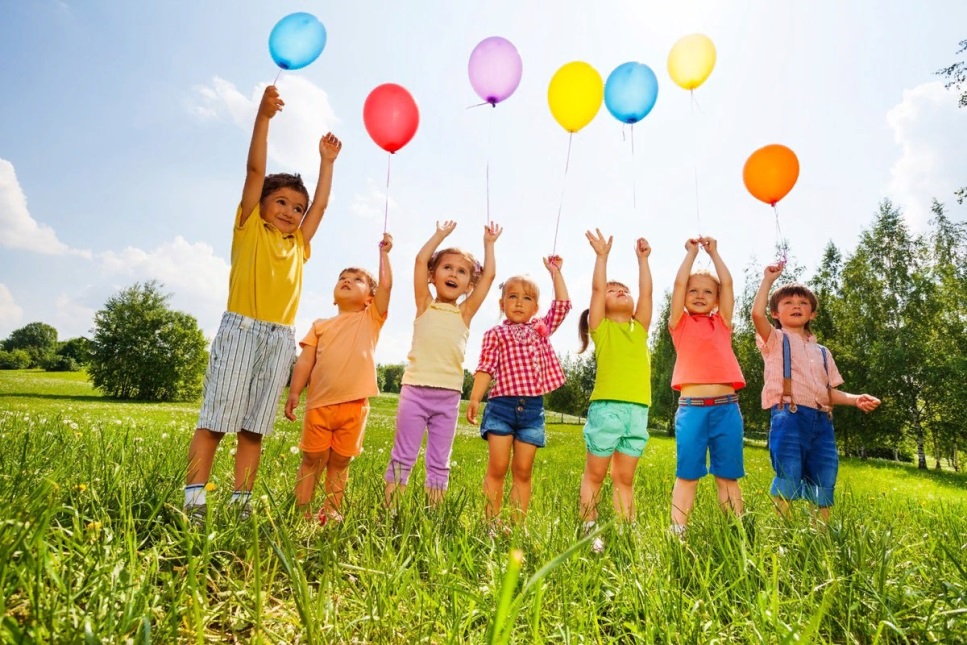